COURSE TITLE- MEAT SCIENCECOURSE NO.- LPT-321(6th SEMESTER)
Dr. SUSHMA KUMARI
                                                DEPT. OF LPT
                                               BVC, PATNA
    BIHAR ANIMAL SCIENCES UNIVERSITY
Fraudulent substitution of Meat
Replacement of conventional meat by similar looking inferior quality or non-conventional sources is known as fraudulent substitution of meat or falsification of meat.
It may include
        Mixing meat of different animals
        Mixing or replacement of inferior/undesirable meat with superior/costly meat.
Eg.   beef with horse flesh
      Mutton with chevon
              Rabbit meat with cat flesh etc.
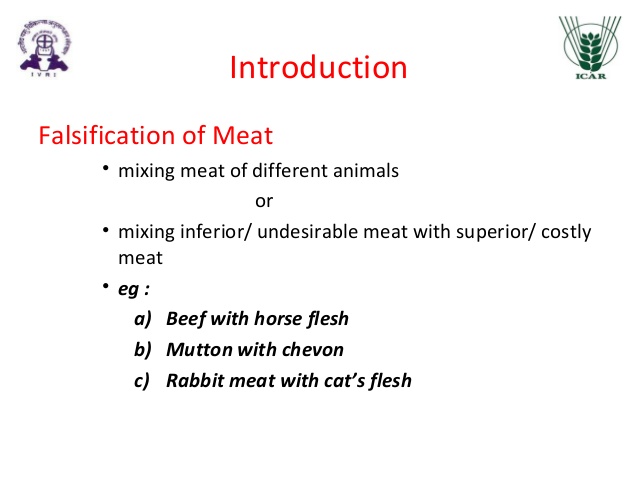 Methods of Detection of Meat Falsification
1  Physical Examination
2  Chemical Examination
3   Serological Examination
4   Molecular  Examination
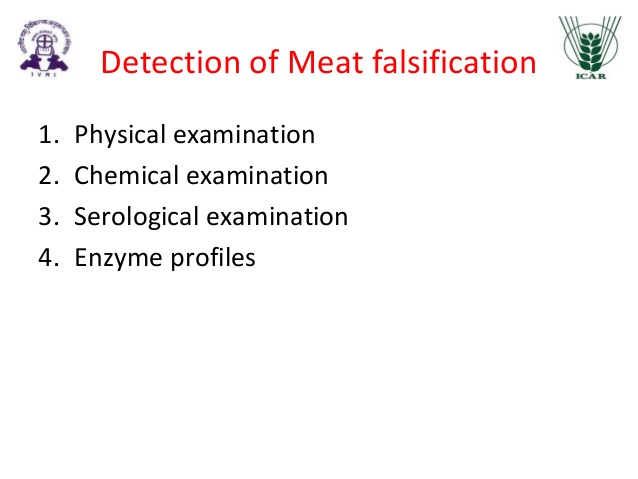 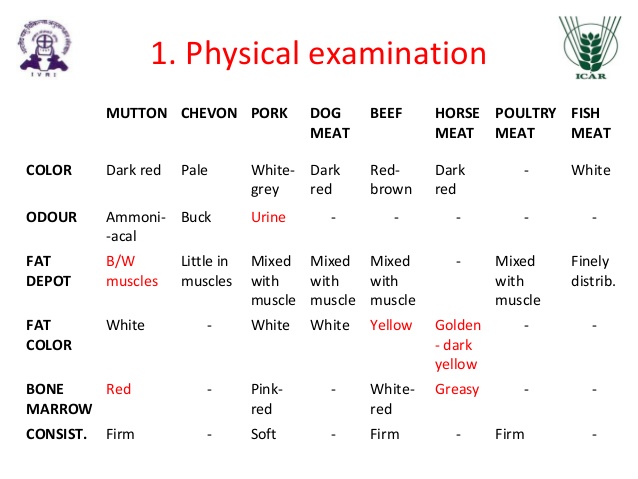 Physical techniques: on the basis of

Colour
Texture
Odour
Presence of other body parts along with meat
GOAT MEAT
SHEEP  MEAT
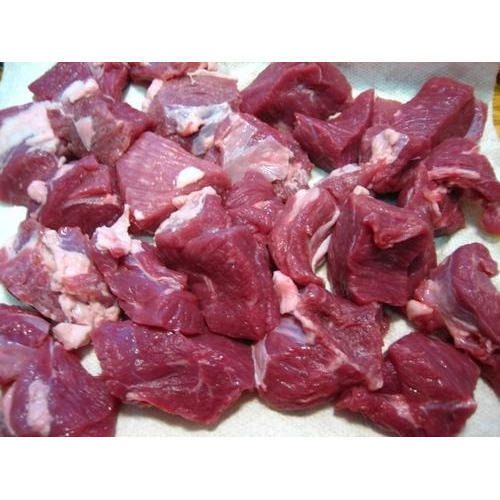 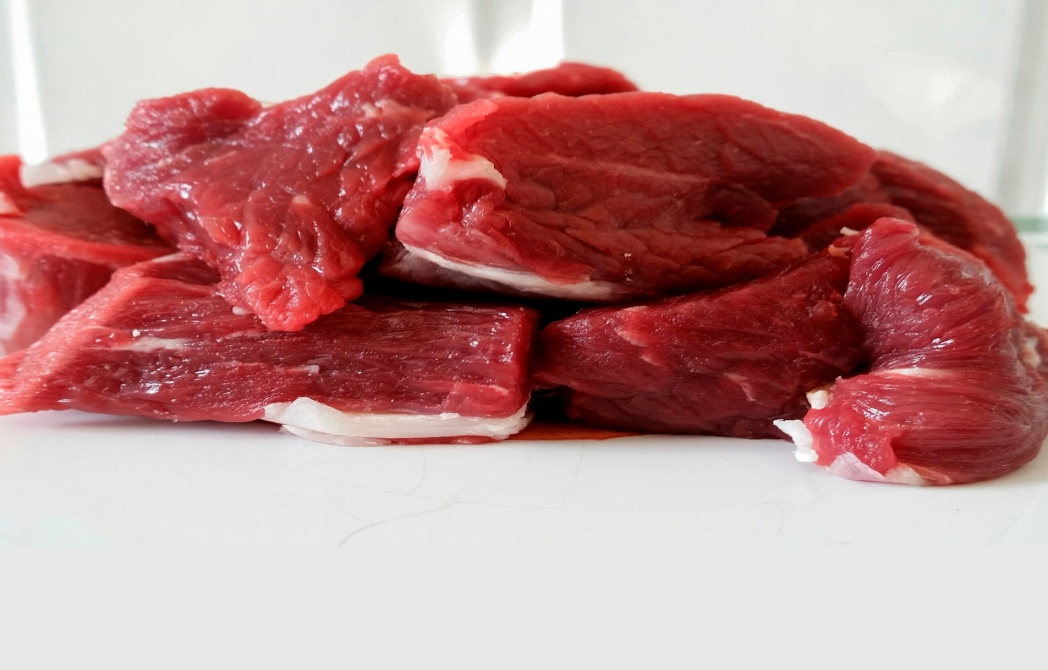 BEEF
PORK
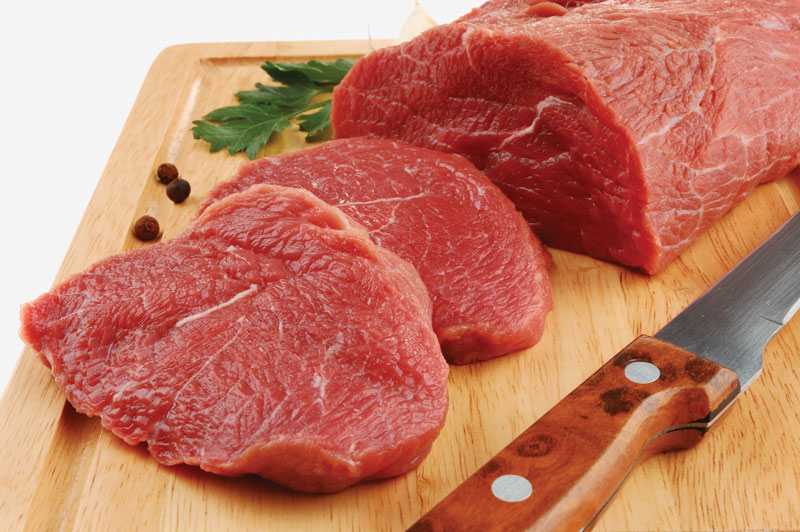 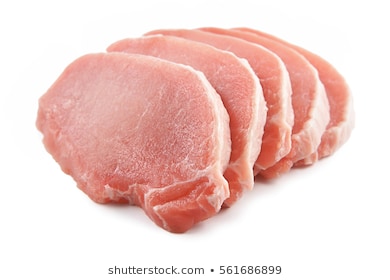 Anatomical   techniques:
The typical dental formulations
Identification is on the basis of vertebrae
Ribs number present on the carcass.
Histological techniques:
Muscle fiber length
Diameter
Density
Pattern of the muscle fibers
2. Chemical Examination
Determination of fat in meat
Determination of ash in edible bone meal
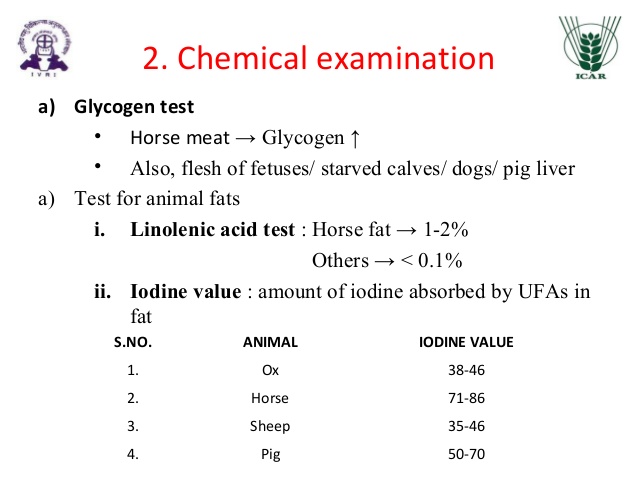 3.Serological/Biological Examination:
Also known as Serological or Immunological     methods.
Precipitation test
Chromatography
Electrophoresis
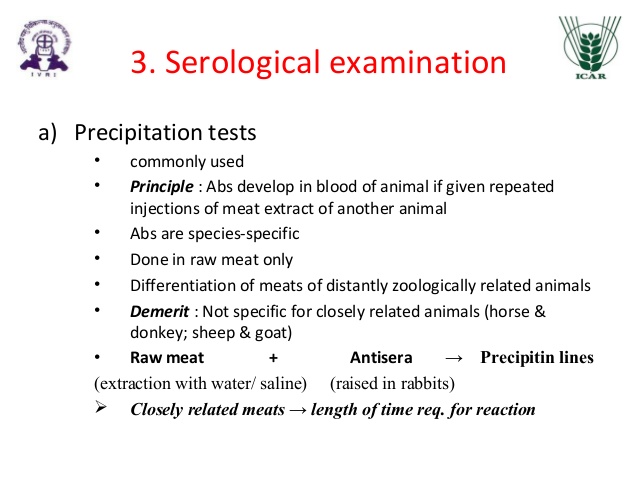 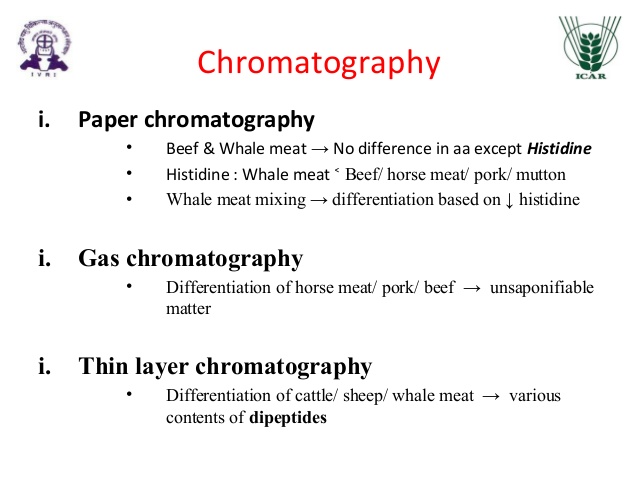 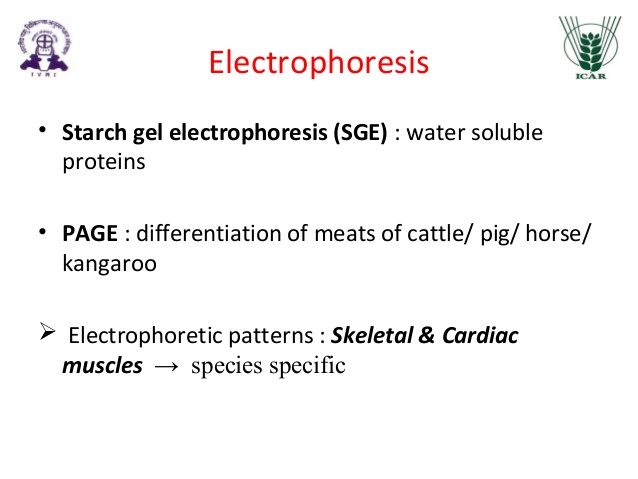 4. Molecular Examination
DNA based molecular techniques:
PCR based
Non PCR based
Species Identification by using Forensically Informative nucleotide sequencing (FINS)
PCR Based Techniques

Forensically informative nucleotide sequencing (FINS), a technique that combines DNA sequencing and phylogenetic analysis.

It is used to identify samples based on informative nucleotide sequences.

PCR amplification and sequencing of conserved gene is one of the first techniques for meat spp.identification.

Mitochondrial DNA is highly conserved, gene on it Cytochrome-b and 12S-r RNA used for meat spp.identification.
Advantage of PCR based techniques
Advantages  of  PCR  based Techniques-

We can be detected the wide variety meat samples.
Fresh or processed meat can be easily detected.
Much reliable.
Very small amount of adulteration (up to 1%) can be  easily identified.
Non PCR Based Techniques
Species identification by hybridization
Dot-blots hybridization technique has been applied to the detection of species-specific DNA fragments in the cooked meats of chicken, pig, goat, sheep, and beef.
The probes, biotin-labeled chromosomal DNA fragments, were hybridized to the sample DNA on nylon membranes.
Advantages-
Simple and quick
Easy to perform
Can be perform everywhere
 Disadvantages
Costly
Heat sensitive
Species specific probe is required
THANKS